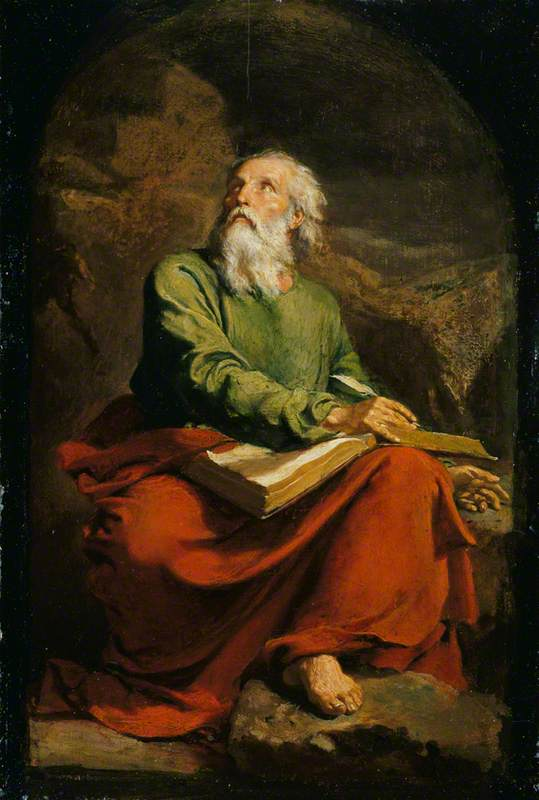 The Book of Isaiah IIIAhaz and Hezekiah:A Tale of Two Kings
John Oakes
Aug. 1, 2021
Message of isaiah
Be faithful to God’s promises.  Be like Hezekiah, not like Ahaz and God will be your salvation.
Isaiah 5  Song of the Vineyard
The vineyard is Israel and Judah.  The vineyard is the church.

Prepared the land

Set up a watchtower

Built a winepress—gave us work to do in the vineyard
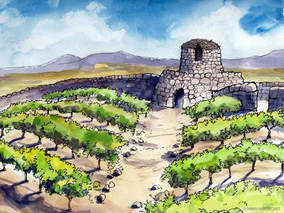 But God Expects Us To Yield a Crop!
What are you doing with god’s vineyard?
v. 8 Woe to those who add house to house…
Their homes will become desolate.

v. 11 Woe to those who … run after their drinks.

Woe to those who call good evil and evil good.

We need to call sin, sin.
Isaiah 6 God commissions Isaiah
v. 3  Holy, Holy, Holy…


v. 5 Woe is me!

We have to see God.
We have to be cleansed.
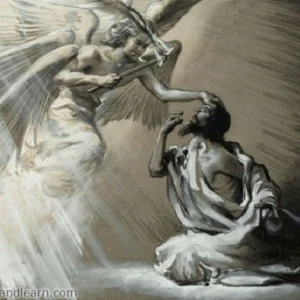 Whom shall I send?
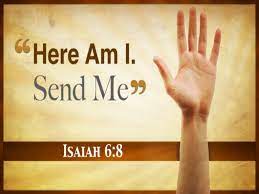 Who can God send:

To BC, CSUB

To Aera Energy

To Tehachapi

To Merced
Will you be god’s prophet?
We have to see God.

We have to be cleansed.

We have to accept his commission. We have to GO!
Isaiah 7 Unfaithful Ahaz
Is 7:1-9  Ephraim and king Pekah   allied with 
               Rezin of Syria attack Jerusalem/Judah
               The Syro/Ephraim war of 734 BC

v. 3 Shear-Jashum  a remnant will return

v. 9  If you do not stand firm in your faith, you will not stand at all.

Isaiah 7:10-12 Ahaz does not ask for God’s deliverance. He chooses to rely on Egypt, not God.
Isaiah 7:13-17 a signThe virgin will be with child
v. 14 a sign  The virgin 
(Heb    alma, young maiden)                     will be with child.

He will be God-with-us Immanuel  Matt 1:22, 28:20
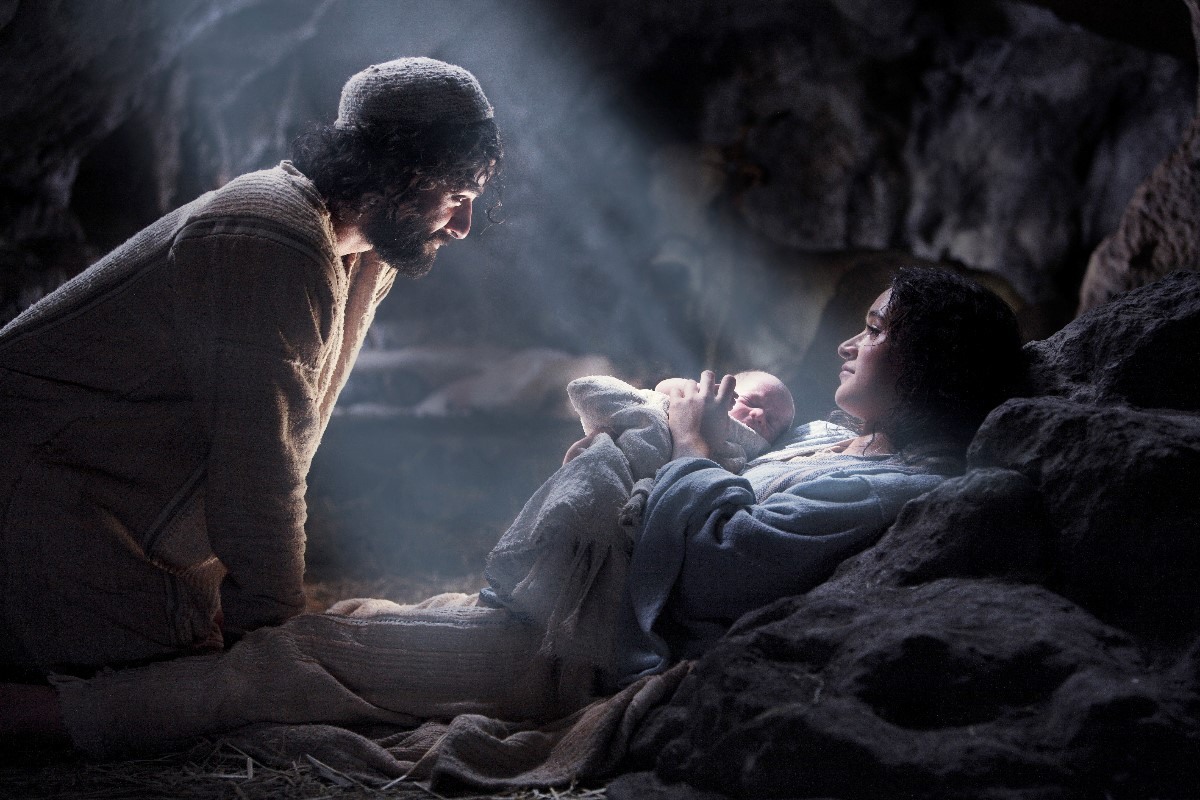 Isaiah 9:1-7 The Lord’s deliverance
Isaiah 9:1-2 Nevertheless, there will be no more gloom for those who were in distress. In the past he humbled the land of Zebulun and the land of Naphtali, but in the future he will honor Galilee of the Nations, by way of the Sea, beyond the Jordan.

Isaiah 9:6  For to us a child is born, to us a son is given.  He will be called Counselor, God, Father, Prince of Peace

v. 7 He will reign on David’s throne  2 Sam 7:16
The Land of Zebulun and naphtali
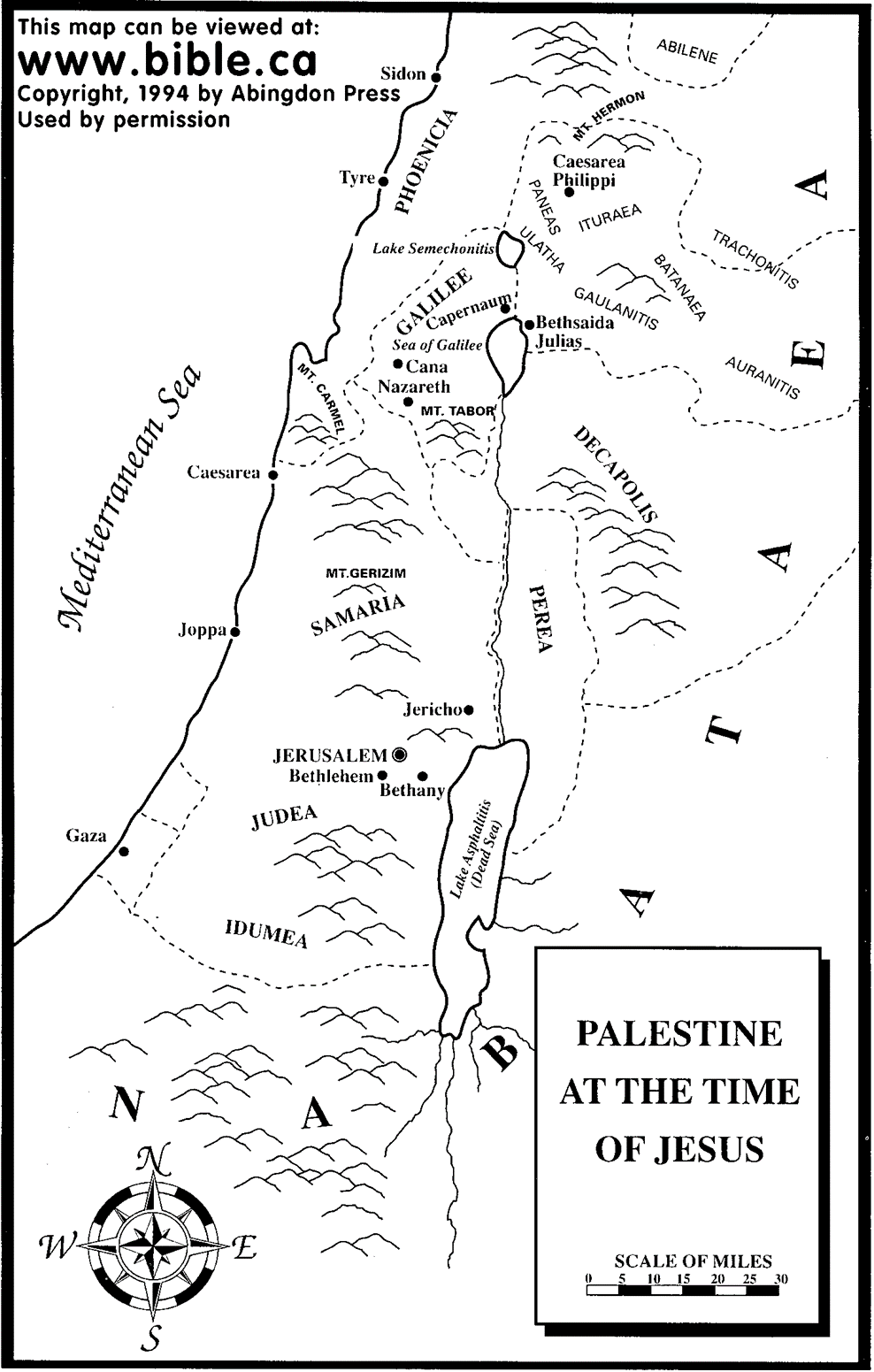 Isaiah 36 & 37 Faithful Hezekiah
36:5 Who are you relying on? A great question!

Satan’s schemes:
Don’t rely on Jehovah. I beat him already
Don’t rely on a godly leader Hezekiah
God told me to tell you.
Let’s make a compromise
Have the other gods saved them?
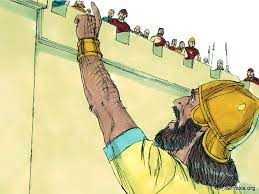 Israeli Captives Being Led from Lachish
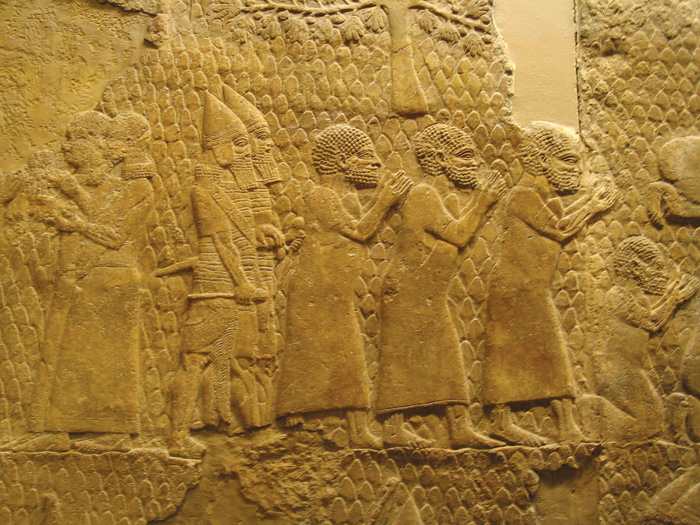 Jewish captives skinned alive in front of Lachish Walls
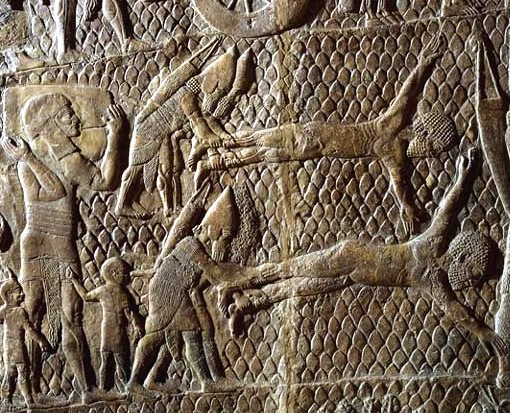 Isaiah 36-37Hezekiah trusts in jehovah
Hezekiah: A model for trusting God.  Isaiah 37

v. 1 He humbles himself before God
v. 2 He seeks advice from his spiritual mentor.
v. 3-4 He repents and decides to trust in God, not Egypt.
v. 15-20 He prays to God for deliverance

God’s answer Isaiah 37:30-35
I will save a remnant
A band of survivors will come from Mt. Zion.
Isaiah 37:36-37 Jehovah vindicates Hezekiah
conclusion
Let us not be like Ahaz who trusted in the things of the world for his strength.

Let us be like Hezekiah who ignored the visible situation but chose to rely on God for his protection and salvation.

God vindicated Hezekiah and destroyed Sennacherib’s army!!!